TEAM BASED CARE
Coastal Hillside Family Medicine
[Speaker Notes: Next slide algorithm for Team Base Care
Next slide picture of Team]
What is Team Based Care?
“All team based care models require some level of change in the roles and responsibilities of individual professionals, as well as additional training in the use of health IT and expanded clinical functions such as engaging patients in self-management of chronic illness” 
	
		 2014 Patient-Centered Primary Care Collaborative
[Speaker Notes: So what is team based care? It is creating a team that works together to deliver care that include linking the patient and provider team as partners in care management. Defining roles for all members of the team and cross training team members to reflect skills and abilities. In a study conducted in Virginia, Team based care stood out as the most critical method used to successfully transform practices to provide patient centered care.]
Integration of NCM
Hillside was one of 5 pilot sites for CSI (CTC)
Change was required within the practice to incorporate a nurse. 
NCM worked with patients with chronic disease 
Trust, training, mentoring, continued assessment and strong leadership from our office manager
[Speaker Notes: When I started as an NCM in 2008 with Hillside as one of the pilot sites with CSI, there was no job description or definition. The role was new to the office and the staff. Change was required within the practice. We had to develop our team which consisted of quality person, office manager, lead physician and NCM. This team had to develop ways in which we could run reports, change workflow, educate physicians on measures and best practice on how to meet those measure. Trust had to be developed between the NCM and the providers, staff and patients. Hillside had a quality team already. Working with the quality team to compile exception reports, strong leadership to redesign what staff would work on which exception report and then pulling together the DM A1C out of range, HTN, CAD and smoking exception reports, I 
started calling patients to reach out, form a relationship, develop trust and hope to change outcomes.]
The Team
This is Not a Solo Sport
Hold weekly meetings
Identify the needs of the practice
Identify the “Team”
Get employee buy in
Changes over last 6 years
[Speaker Notes: What can you do as a new NCM in your practice to be part of the team?
You can not do it alone. We have weekly meetings. Work with your office manager and lead physician to develop a plan. Have frequent meetings to talk about work flow, roles and responsibilities. We have a quality meeting every Monday to discuss ongoing projects, new projects, assessments and work flow-and they are constantly changing! Team members can include PCP, OM, MA’s, front staff, nutritionist, pharmacist, CHT, RIPIN-peer navigator on site 10 hours/week-works with high risk children, and child with special needs. Referrals can be direct form the PCP or identified by MA/front desk staff or NCM. Reference material available.
 Added responsibilities are constant, employee buy in is so important. Make it fun! Overcoming patient resistance is not hard. Education from a nurse is usually embraced by most patients-but the patient needs to be educated about what your role is.
Some of the changes that have happened over the last 6 years have been monthly DM group teaching with the nutritionist and now pharmacist, BP clinic every Friday morning-walk in, free BP check with education (keeps HTN exception reports small!) LW groups, Men’s Health seminar, 4 evening sessions just for men, smoking questionnaire. We are also involved with the pilot Community Health Team that has non clinical people in the field reaching out to high risk patients to identify needs, educate them on community resources and direct them back to the PCP/NCM.]
From Chronic Disease to High Risk Patients
Focus has changed
TOC-Transitions of Care
High Risk/rising high risk patients
[Speaker Notes: CTC has been working on developing definitions for NCM measurement. The new conventional wisdom is working on population health, not just chronic conditions so the shift is to have the NCM focus on high risk and rising high risk patients. The idea is to have the NCM work intensively with high risk patients in hopes of getting better outcomes with the sickest of your patients. This has again changed the workflow within our practice. We now have MA’s doing previsit planning, administering depression screening, fall risk assessment, we have hired a practice nurse for diabetes teaching, Coumadin management, triage calls, refills identifying patient for nutrition, diabetes and smoking cessation classes.
As a new NCM in you practice, with your team, you will need to work on developing a system to identify high risk patients and track them in your EMR, What kind of interaction did you have (TE, OV, Home visit) how often are you going to f/u and how are you going to keep track and how will this information be extracted from the EMR.]
High Risk
Definition:
Category 1: High Utilizers
3 or more hospital admissions in 6 months
3 or more emergency room visits in 6 months
Category 2: Complex/Poorly controlled
3 or more complex/poorly controlled conditions
Complex conditions: Asthma, CHF, COPD, Depression, Bi-polar/Schizophrenia
Poorly controlled: BP>140/90 (age 18-60; 150/90 (age 60+), HbA1c >9
Category 3: Health Plan identified high utilizer patient
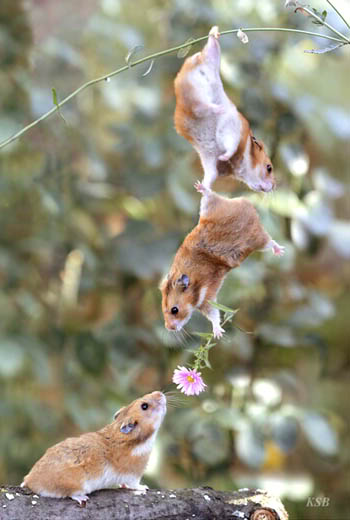